Главное управление по противодействию экстремизму МВД России
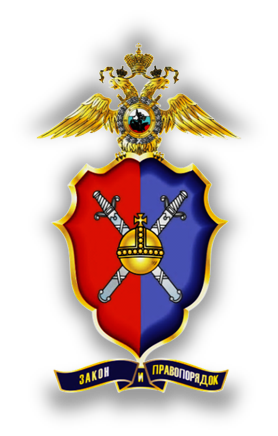 ЛЕКЦИЯ
Свобода 
мысли и слова
1
Главное управление по противодействию экстремизму МВД России
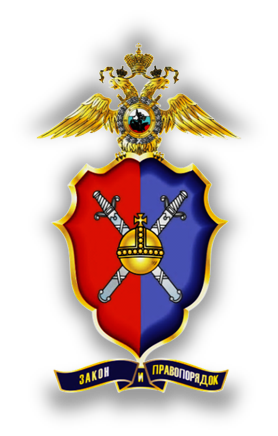 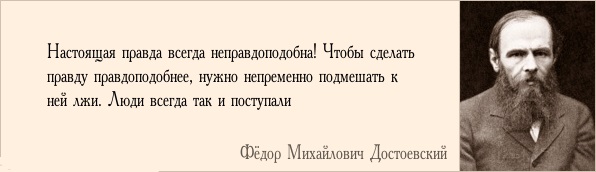 2
Главное управление по противодействию экстремизму МВД России
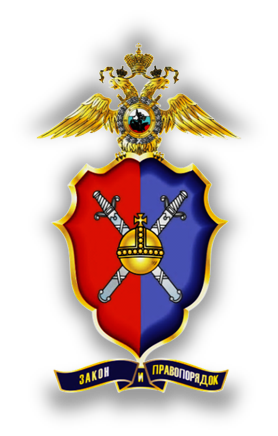 Свобода мысли
Свобода слова
1
Свобода вероисповедания
2
Свобода совести
3
Главное управление по противодействию экстремизму МВД России
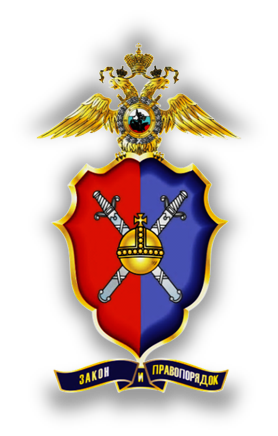 Свобода мысли - свобода человека формировать и иметь собственное мнение, свою точку зрения, развивать свой внутренний духовный мир независимо от мнения других. Свобода мысли включает в себя гарантии невмешательства в процесс формирования собственных мнений и убеждений человека, недопущение идеологического и политического диктата, насилия и контроля над личностью. я.
4
Главное управление по противодействию экстремизму МВД России
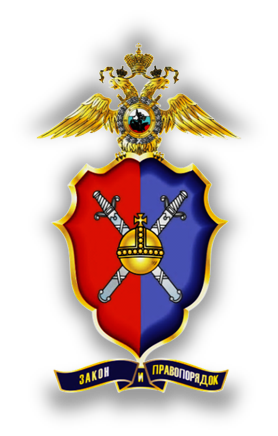 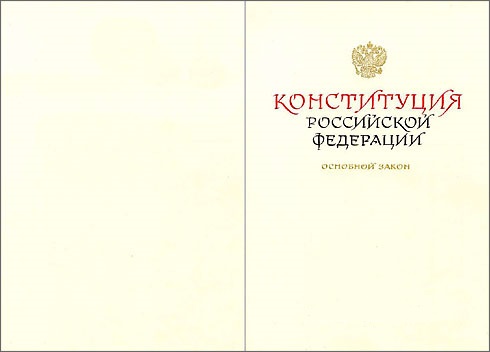 Каждому гарантируется свобода мысли и слова
пункт 1 статьи 29
5
Главное управление по противодействию экстремизму МВД России
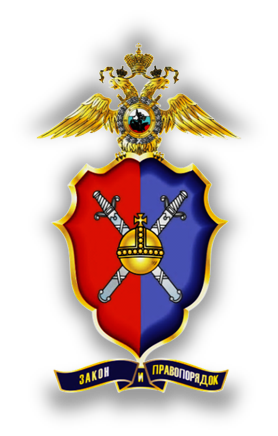 Право на свободу мысли и слова включает:
Право каждого человека придерживаться своего мнения;
Право публично выражать свои мысли, идеи и убеждения, а также распространять их любыми законными способами без вмешательства со стороны государства;
Право на доступ к информации, имеющей общественное значение или затрагивающей личные интересы граждан;
Право на создание и использование органов массовой информации, обеспечивающее реализацию свободы выражения мнений.
6
Главное управление по противодействию экстремизму МВД России
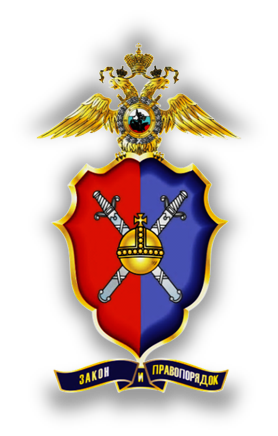 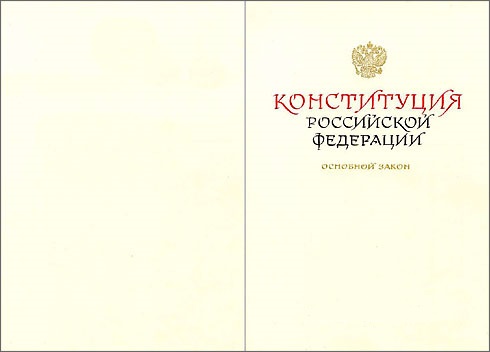 Не допускаются пропаганда или агитация, возбуждающие социальную, расовую, национальную или религиозную ненависть и вражду. Запрещается пропаганда социального, расового, национального, религиозного или языкового превосходства.
пункт 2 
статьи 29
7
Главное управление по противодействию экстремизму МВД России
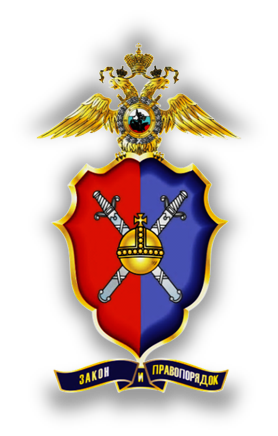 Свобода выражения мнений может быть ограничена по одной из следующих причин:
1. В интересах национальной безопасности и территориальной целостности.
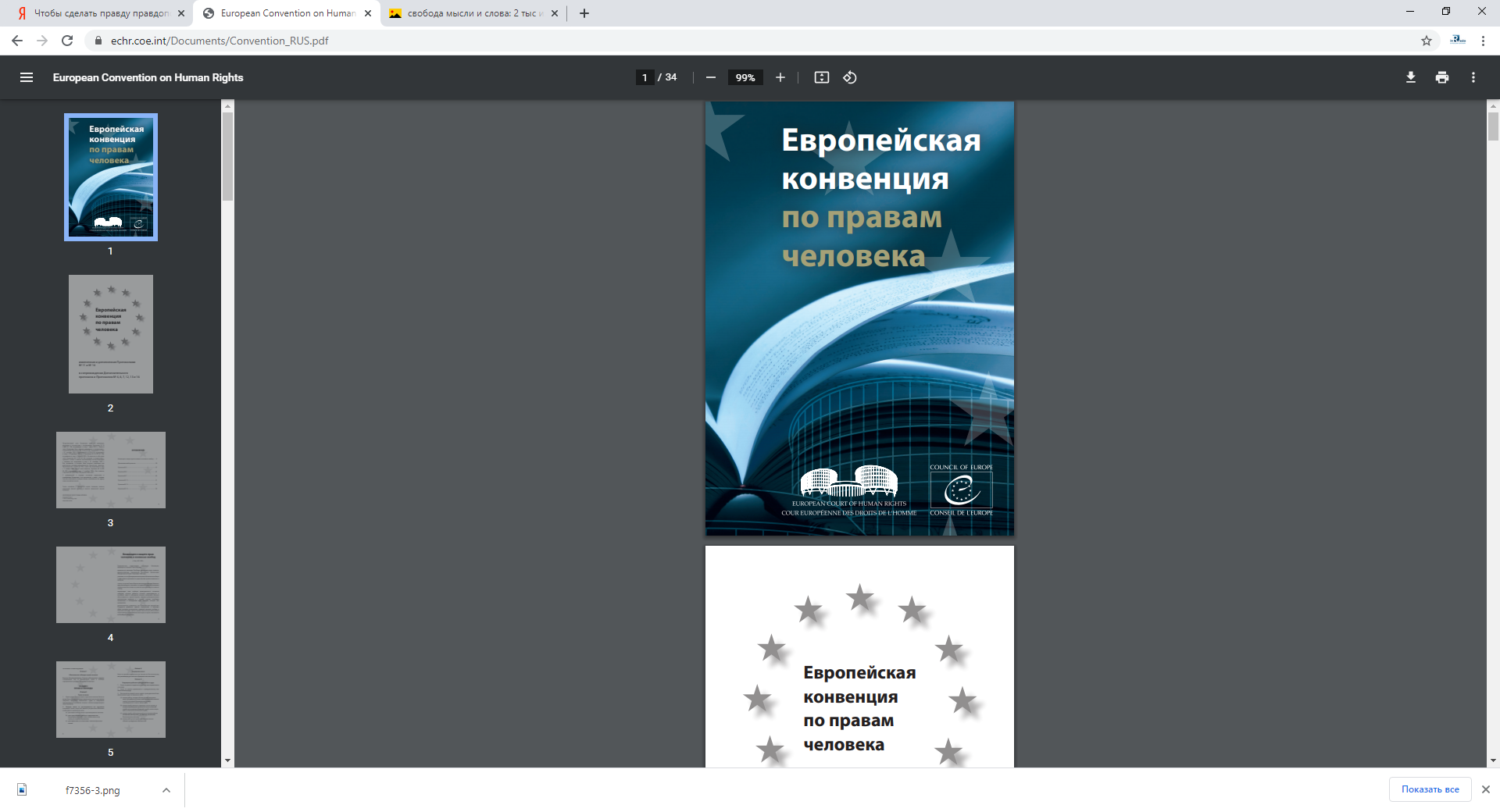 2. В целях охраны общественного порядка и общественного благосостояния.
5. Для предотвращения разглашения информации, полученной конфиденциально.
4. Для защиты репутации или прав других лиц.
6. Для обеспечения авторитета и беспристрастности правосудия.
3. В целях охраны здоровья или нравственности населения.
8
Главное управление по противодействию экстремизму МВД России
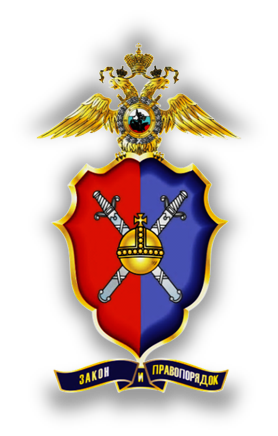 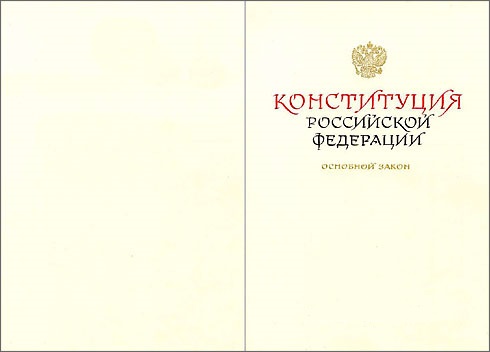 Осуществление прав и свобод человека и гражданина не должно нарушать права и свободы других лиц.
пункт 3 
статьи 17
9
Главное управление по противодействию экстремизму МВД России
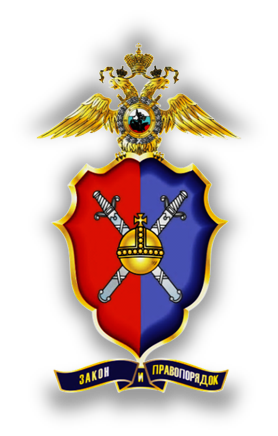 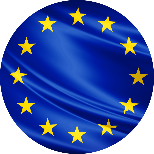 ст. 207.1 УК РФ Публичное распространение заведомо ложной информации об обстоятельствах, представляющих угрозу жизни и безопасности граждан.

ст. 207.2 УК РФ Публичное распространение заведомо ложной общественно значимой информации, повлекшее тяжкие последствия.

ст. 280.2 УК РФ Нарушение территориальной целостности Российской Федерации.
1. В интересах национальной безопасности и территориальной целостности.
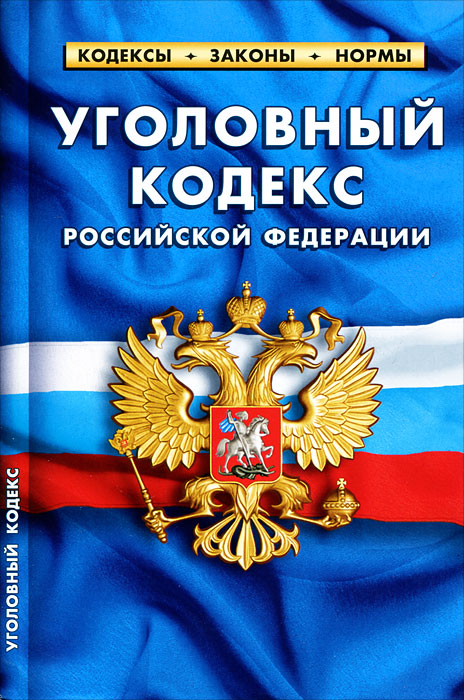 10
Главное управление по противодействию экстремизму МВД России
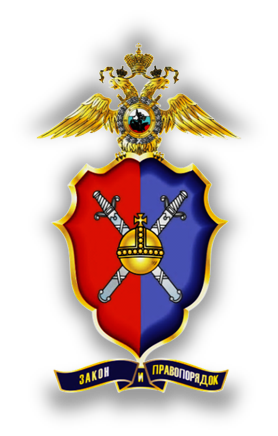 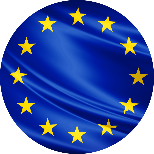 часть 3 статья 212 Массовые беспорядки
2. В целях охраны общественного порядка и общественного благосостояния.
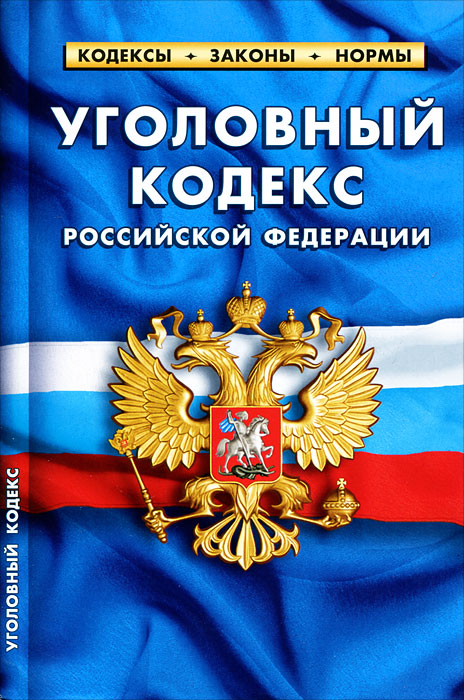 Под массовыми беспорядками понимаются действия, сопровождавшиеся насилием, погромами, поджогами, уничтожением имущества, применением оружия, взрывных устройств, взрывчатых, отравляющих либо иных веществ и предметов, представляющих опасность для окружающих, а также оказанием вооруженного сопротивления представителю власти.
Сообщения в сети  Интернет о необходимости силового (вооруженного) противостояния правоохранительным органам в период проведения массовых публичных мероприятий правоприменителем могут быть расценены как призывы к массовым беспорядкам.
11
Главное управление по противодействию экстремизму МВД России
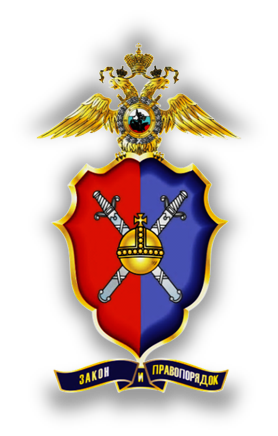 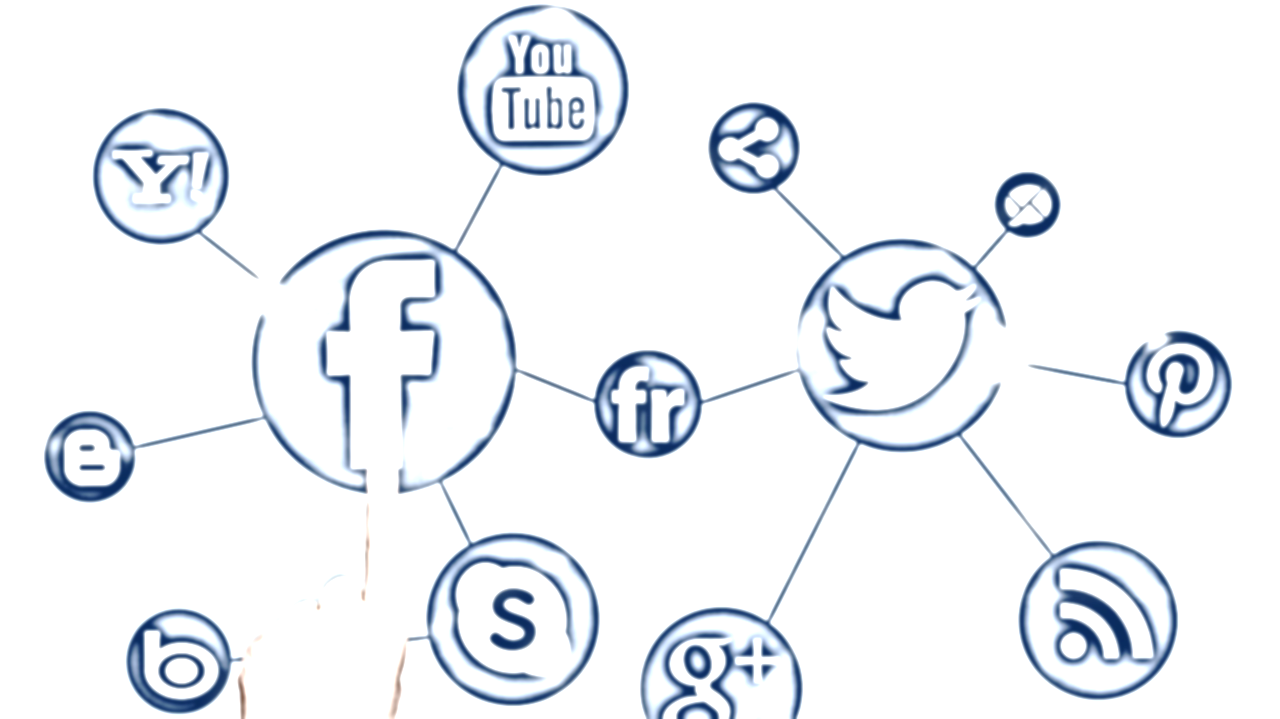 Информационный вброс - это метод распространения информации, основанный на резком массовом заполнении сетевого пространства какой-либо короткой информацией для создания резонанса в информационном пространстве.
12